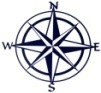 СХЕМА ГРАНИЦ РЫБОВОДНОГО УЧАСТКА
Описание границ     рыбоводного участка
длина (м),
ширина (м),
площадь (га)
Наименование рыбоводного
участка
Муниципальное 
образование, 
вид рыболовства
Географические координаты точек
(с использованием системы         координат WGS84)
№
точ    Е (долгота),   N (широта) 
ки
1.   66°34′38″           54°50′28″
2.   66°34′23″           54°50′14″
3.   66°34′54″           55°50′13″
Половинский район
Площадь – 42,5  га
оз. Петрович
Товарное рыбоводство
оз. Петрович
от т. 1 до т. 2 по береговой линии; от т. 2 до т. 3 по береговой линии; от т. 3 до т. 1 по береговой линии.
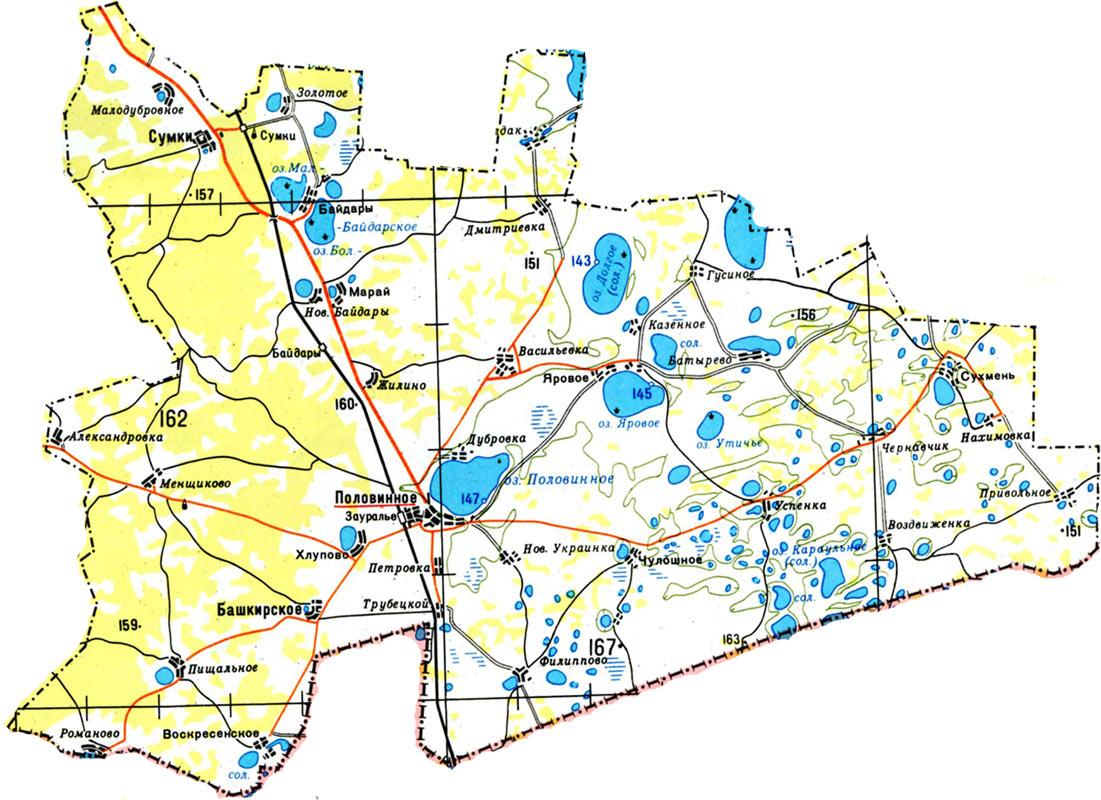 -  Граница рыбоводного      
     участка
Условные обозначения: